МБОУ «Лицей №110» Советского района г.Казани
Лицей как базовая площадка в новых условиях межшкольного технологического сотрудничества
Директор: А.С. Сахнов
Казань, 2017
МБОУ МУК до реорганизации
С 1 сентября 2015 года, согласно постановлению ИКМО г.Казани от 25.05.2015 №2151 «Об изменении сети учреждений образования г.Казани на 2015/2016 учебный год», произошла реорганизация путем объединения МБОУ МУК Советского района г.Казани и МБОУ «Лицей №110» Советского района г.Казани
Распоряжение Кабинета Министров РТ №2253-р от 9 октября 2015 года   «Перечень общеобразовательных организаций, зданий  подлежащих капитальному ремонту в 2016 году за счет средств бюджета РТ»
до
после
до
после
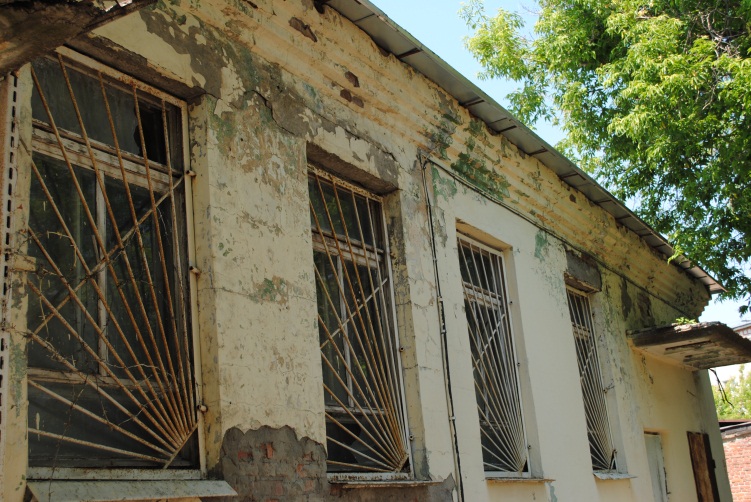 до
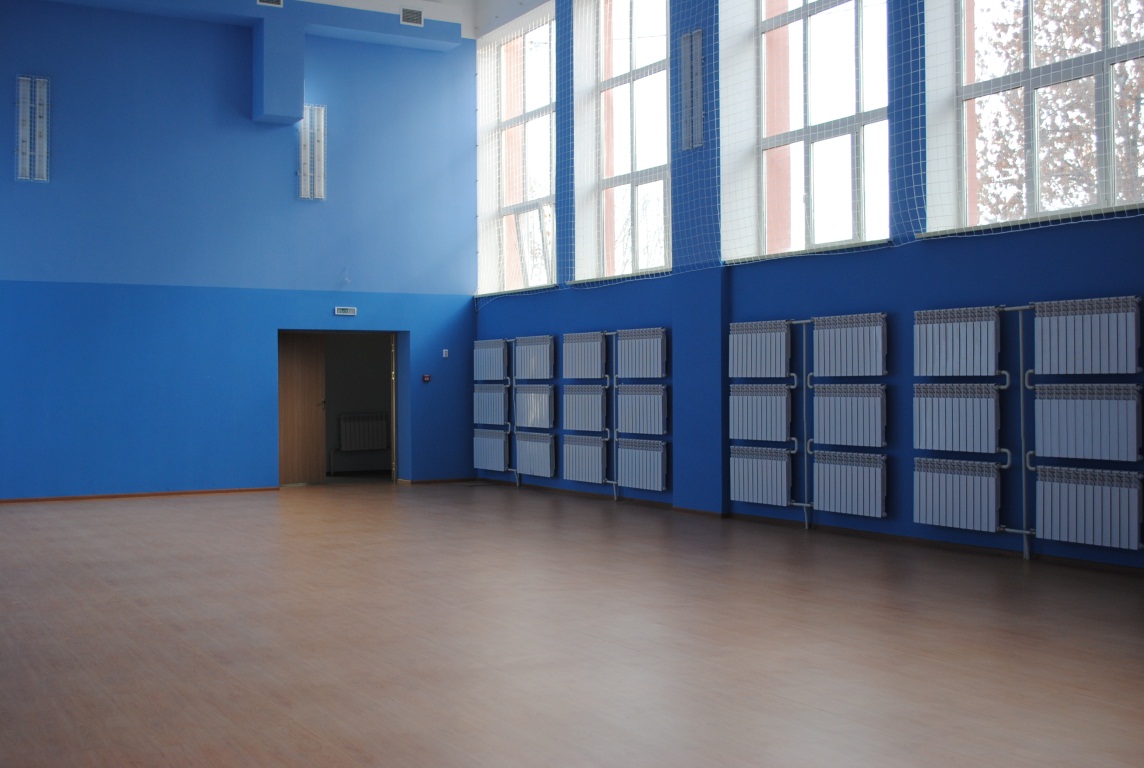 после
Основное здание (Попова, 16)Материальная база
Всего обучающихся - 642
Площадь 3895,6 кв.м
27 оборудованных классов, из них 9 – начальной школы;
2 компьютерных класса;
актовый зал;
библиотека;
спортзал, малый спортзал;
столовая;
спортивная площадка;
лаборатория робототехники (окт.2016 г.)
Второе здание (Халитова, 5)
На основе договора о сетевом взаимодействии обучаются  2566 учеников
всего из 17 школ района
по предмету «Технология» 10 школ – 15, 72, 86, 90,108, 124, 156, 161, 167, 169; 
по предмету «ОБЖ» 4 школы – 166, 11, 126, 20;
по предметам «Технология» и «ОБЖ» 3 школы – 79, 84, 140.
Ежегодно проводятся Военные сборы 
для учащихся 10 классов Советского района
Материальная база
учебные кабинеты – 5, из них по ОБЖ-2;
кабинет правил дорожного движения - 1
кабинет домоводства – 1;
компьютерные классы – 3;
электронный тир;
тир;
кабинет профориентации (Центр «Карьера»);
кабинет для профессиональных проб - 1
мастерские: 
металлообработка ;
деревообработка – 2;
швейная
Педагогический коллектив
На сегодня в лицее работают 60 педагогов.  Из них:
высшая квалификационная категория: 18 человек 30%;
первая квалификационная категория: 20 человек (33%);
СЗД: 12 человек (20%);
нет категории: 10 человек (17%).
Подвоз детей
Автобус на 20 посадочных мест

Проблема!!! 
Автобус
Отсутствие сопровождающего
Выход из ситуации
Обучение во втором задании 6, 7, 8 классов :

Информатика – 8 классы
Физкультура – 6, 7, 8 классы
Биология (теория) – 7 классы
Технология – 6, 7, 8 классы
ОБЖ – 8 классы
Вторник
Среда
Пятница
Мероприятия на базе лицея
республиканский семинар в рамках курсов повышения квалификации учителей технологии на тему: «Применение вариативных методов обучения на уроках технологий в условиях формирования социально значимой личности обучаемого» (совместно с КНИТУ) (20.10.2016 г.)

республиканский семинар в рамках курсов повышения квалификации учителей  ОБЖ и физкультуры  (24.10.2016г.)

мероприятие в рамках социального Проекта «Дети-детям» на тему «Весёлый светофор» с воспитанниками ГБОУ "Казанская школа-интернат № 11 для детей-сирот и детей, оставшихся без попечения родителей, с ограниченными возможностями здоровья" и учащимися 6 класса МБОУ «Лицей №110» (1.12.2016 г.);
Мероприятия на базе лицея
муниципальный  этап всероссийской олимпиады школьников по предмету «Технология» (9.12.2016 г.)

Всероссийская Юнармейская акция «12000 добрых дел» (декабрь, 2016 г.)

Городская педагогическая игра-соревнование «Дружина»  среди учителей физической культуры и преподавателей-организаторов ОБЖ (4.03.2017 г.)

районный этап конкурса  Знаменных групп, посвященное 72-летию  Победы  в  ВОВ 1941-1945 гг.(10.03.2017 г.)
Грант -2015
«Лучшая муниципальная программа профессиональной ориентации обучающихся общеобразовательных организаций Республики Татарстан»
Наши планы
Создание районного центра подготовки олимпиадного движения по предмету «Технология»
Подготовка по специальностям JuniorSkills
Развитие Проекта «Дети-детям»
Разработка новых методик работы «Центра профориентации»